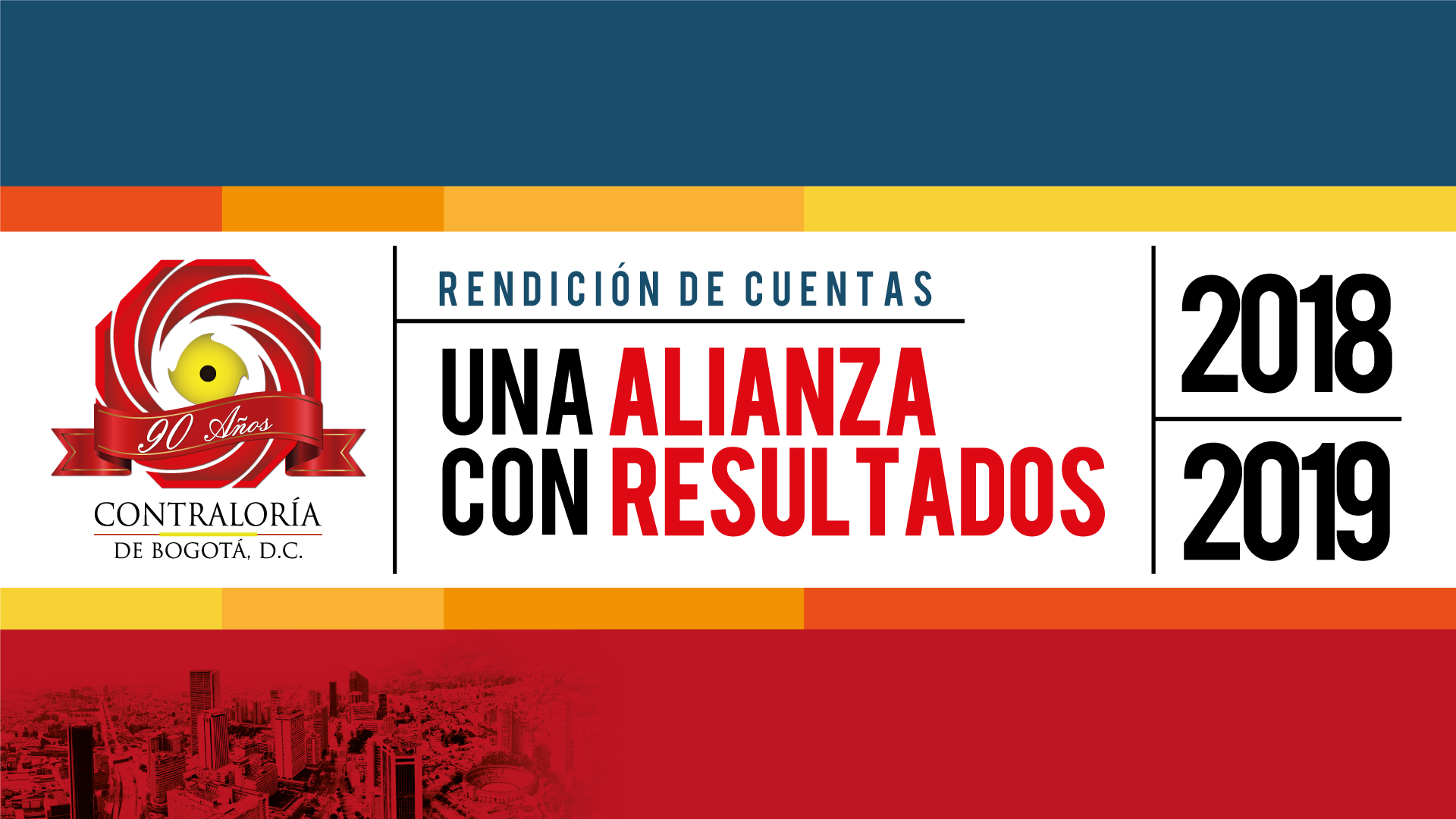 PROCESO DE RESPONSABILIDAD FISCAL Y JURISDICCIÓN COACTIVA
VIGENCIA 2018 – Junio 2019
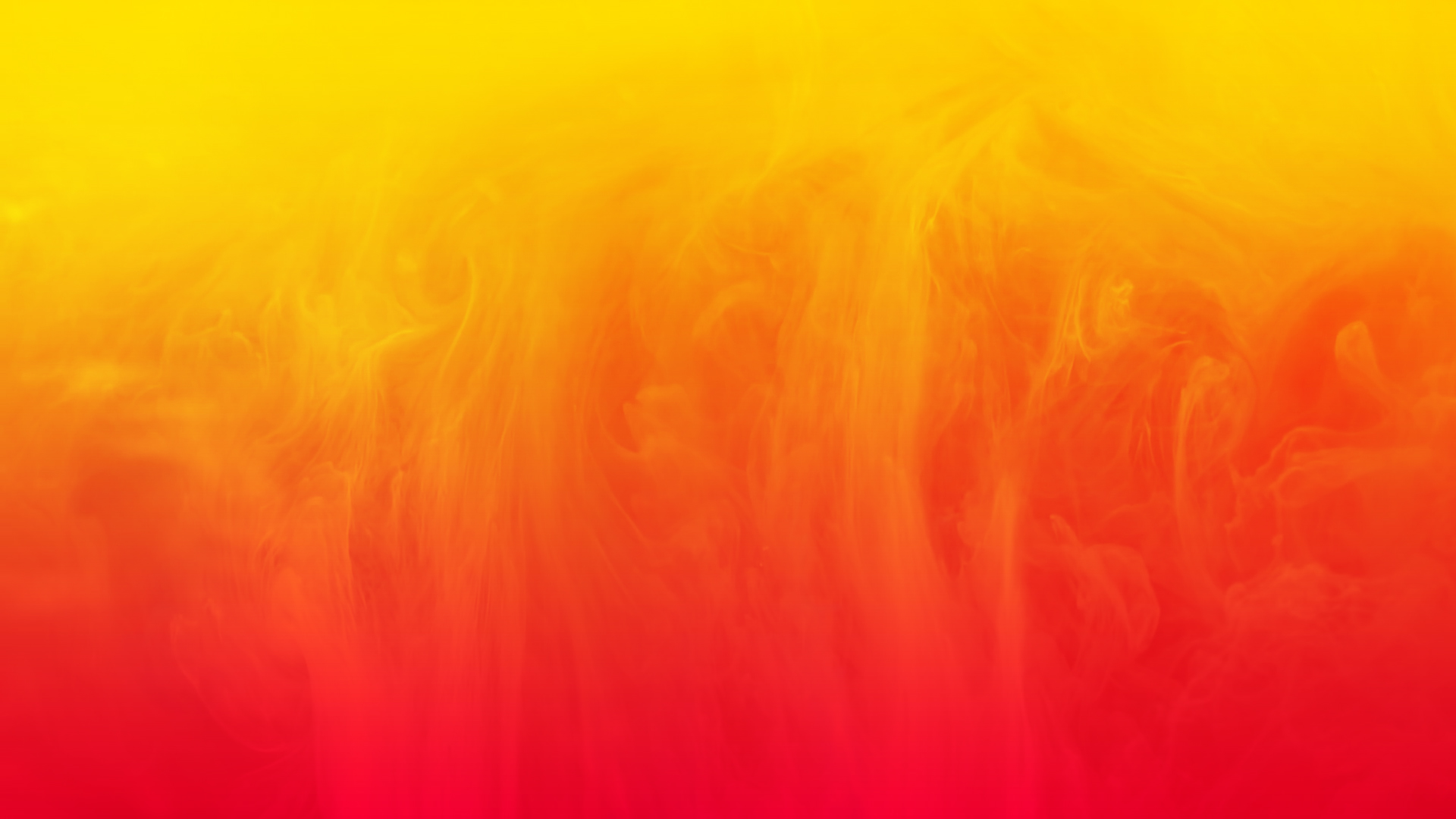 PROCESO DE RESPONSABILIDAD FISCAL Y JURISDICCIÓN COACTIVA
PROCESOS DE RESPONSABILIDAD FISCAL ACTIVOS AL TERMINAR 2018 Y EL PRIMER SEMESTRE DE 2019
Procesos de responsabilidad fiscal  activos
Fuente: Prefis y libros de la Dirección de Responsabilidad Fiscal y de la Subdirección  del   Proceso de Responsabilidad Fiscal

* Más el valor en dólares de un proceso por USD 509.000.000
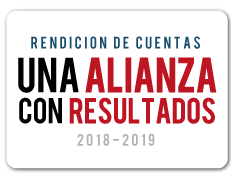 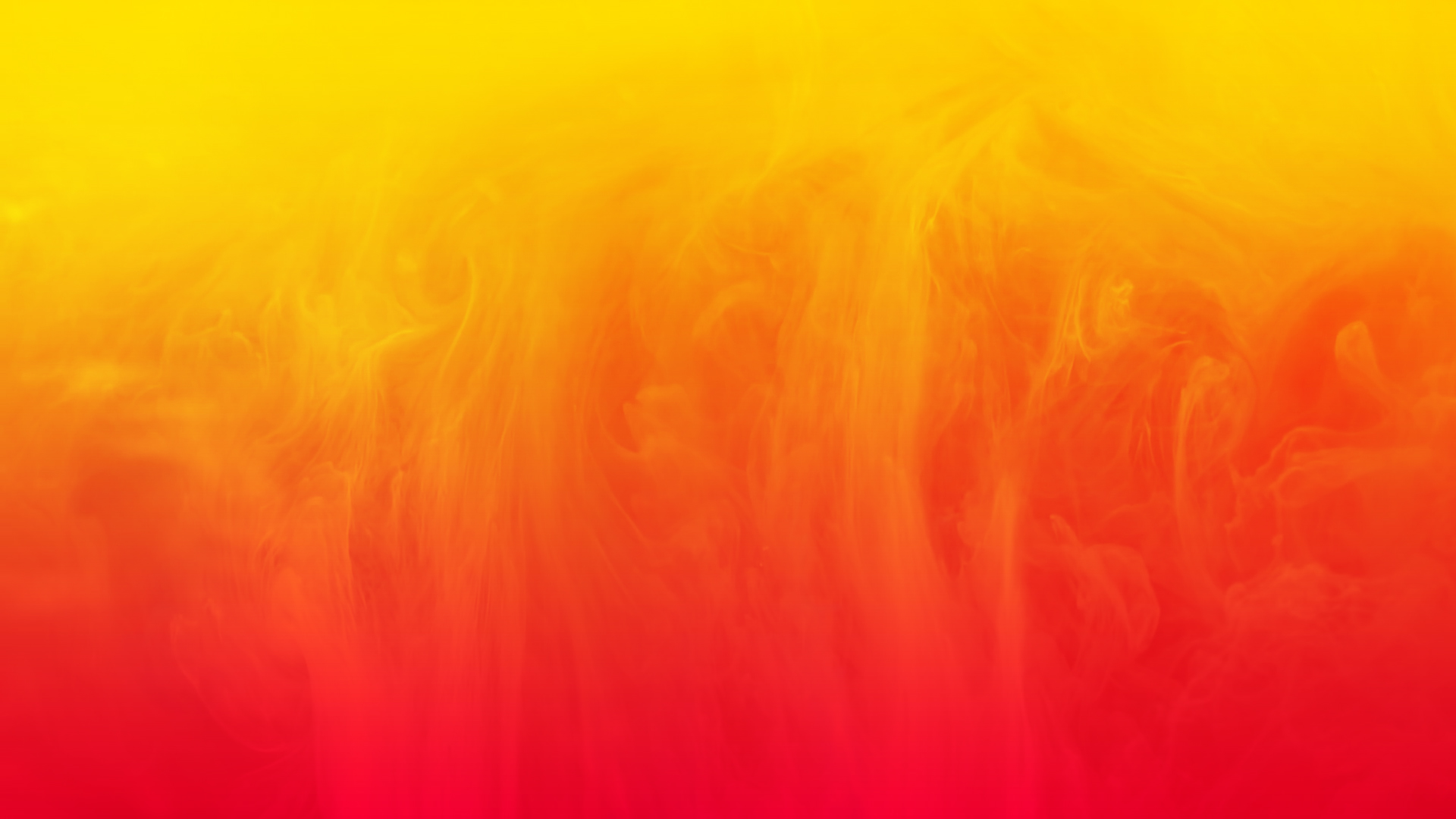 PROCESO DE RESPONSABILIDAD FISCAL Y JURISDICCIÓN COACTIVA
PROCESOS DE RESPONSABILIDAD FISCAL APERTURADOS EN EL 2018 Y EN EL PRIMER SEMESTRE DE 2019
Aperturas relevantes
 
Por un mayor valor remunerado, en cuantía de  $22.798.713.229,24. 

Por irregularidades en un contrato de construcción de obras, en un valor de $ 25.656.655.181,00.

Por irregularidades en un contrato de operación y mantenimiento, en cuantía de 
    $ 32.062.634.074,00.

Por no liquidar y cobrar en oportunidad, en cuantía de $23.564.241.538,11.
Fuente: Prefis y libros de la Dirección de Responsabilidad Fiscal y de la Subdirección  del  Proceso de Responsabilidad Fiscal
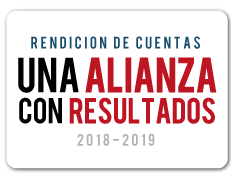 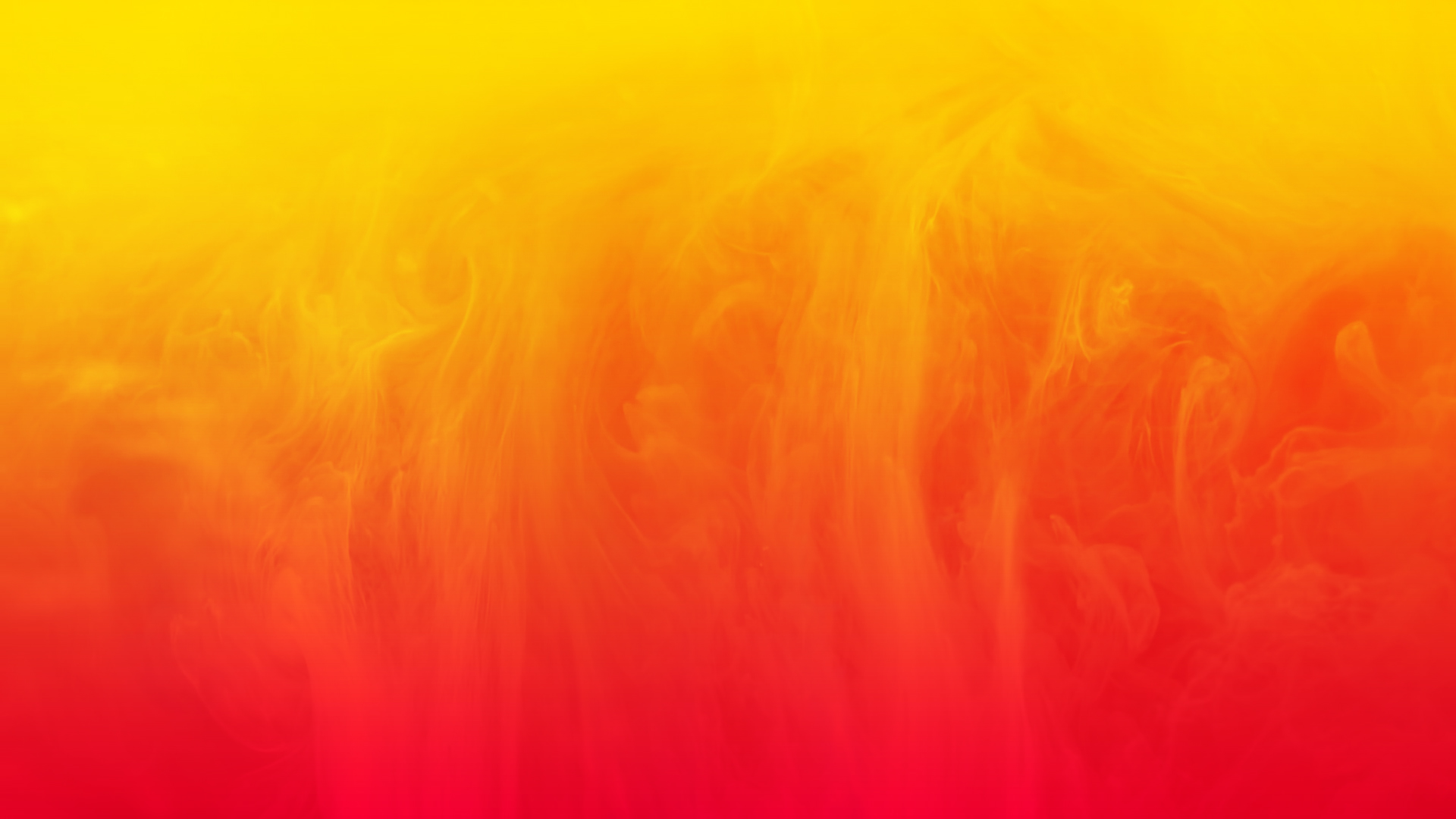 PROCESO DE RESPONSABILIDAD FISCAL Y JURISDICCIÓN COACTIVA
IMPUTACIÓN EN PROCESO DE RESPONSABILIDAD FISCAL EN EL 2018 Y EN EL PRIMER SEMESTRE DE 2019
Temas relevantes en imputaciones
 

Por el incumplimiento de las obligaciones en un convenio de asociación, por un monto de $8.754.975.000.


Por la no formalización de contratos de uso administrativo y aprovechamiento económico y/o arrendamiento, en cuantía de $2.400.284.702,00.
Fuente: Prefis y libros de la Dirección de Responsabilidad Fiscal y de la Subdirección  del  Proceso de Responsabilidad Fiscal.
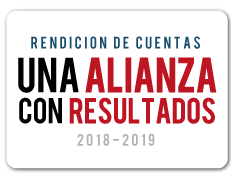 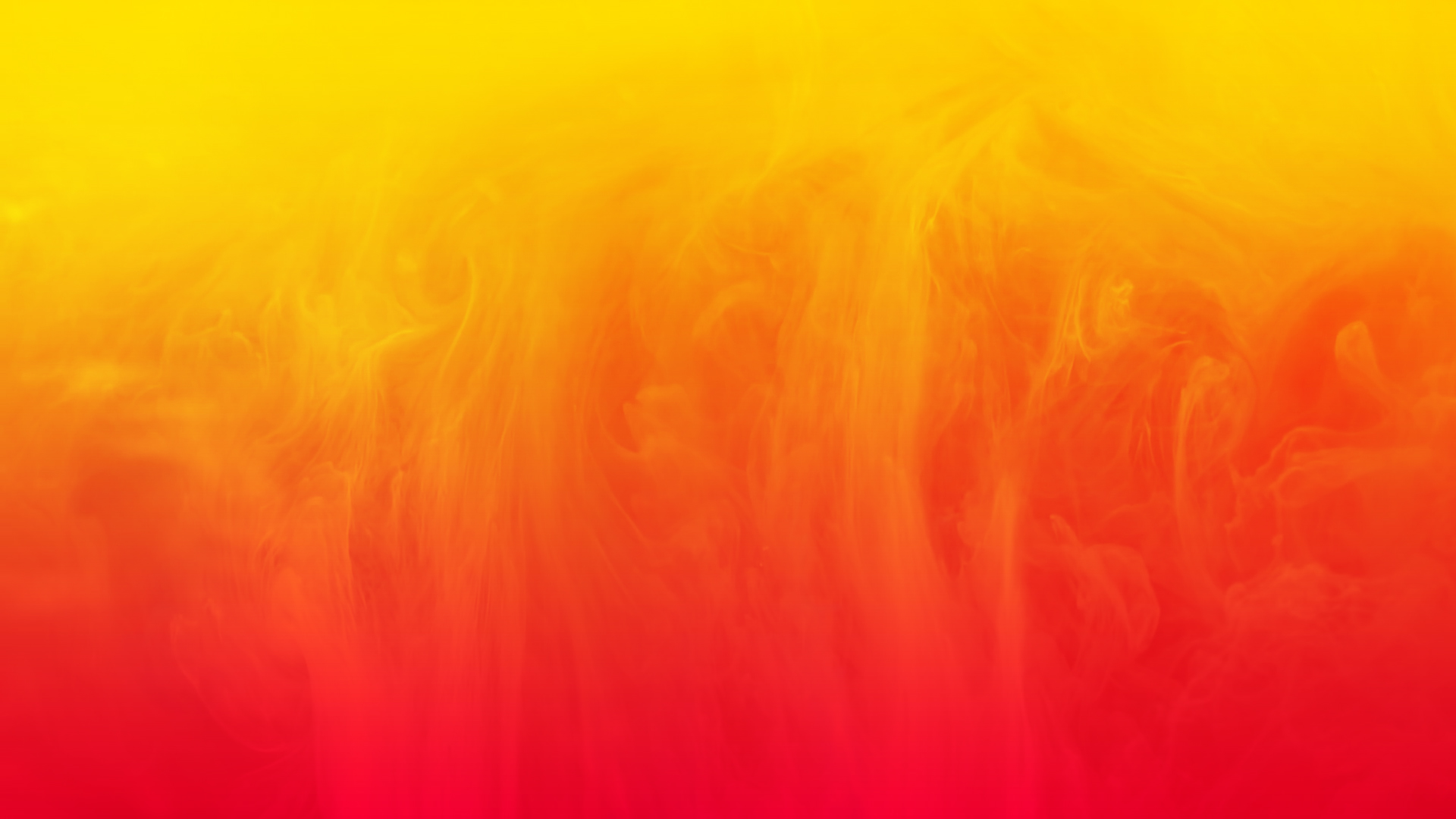 PROCESO DE RESPONSABILIDAD FISCAL Y JURISDICCIÓN COACTIVA
FALLOS CON RESPONSABILIDAD FISCAL PROFERIDOS EN EL 2018 Y EN EL PRIMER SEMESTRE DE 2019
Fuente: Prefis y libros de la Dirección de Responsabilidad Fiscal y de la Subdirección  del  Proceso de Responsabilidad Fiscal
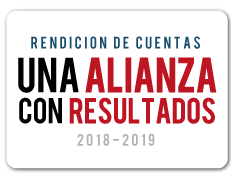 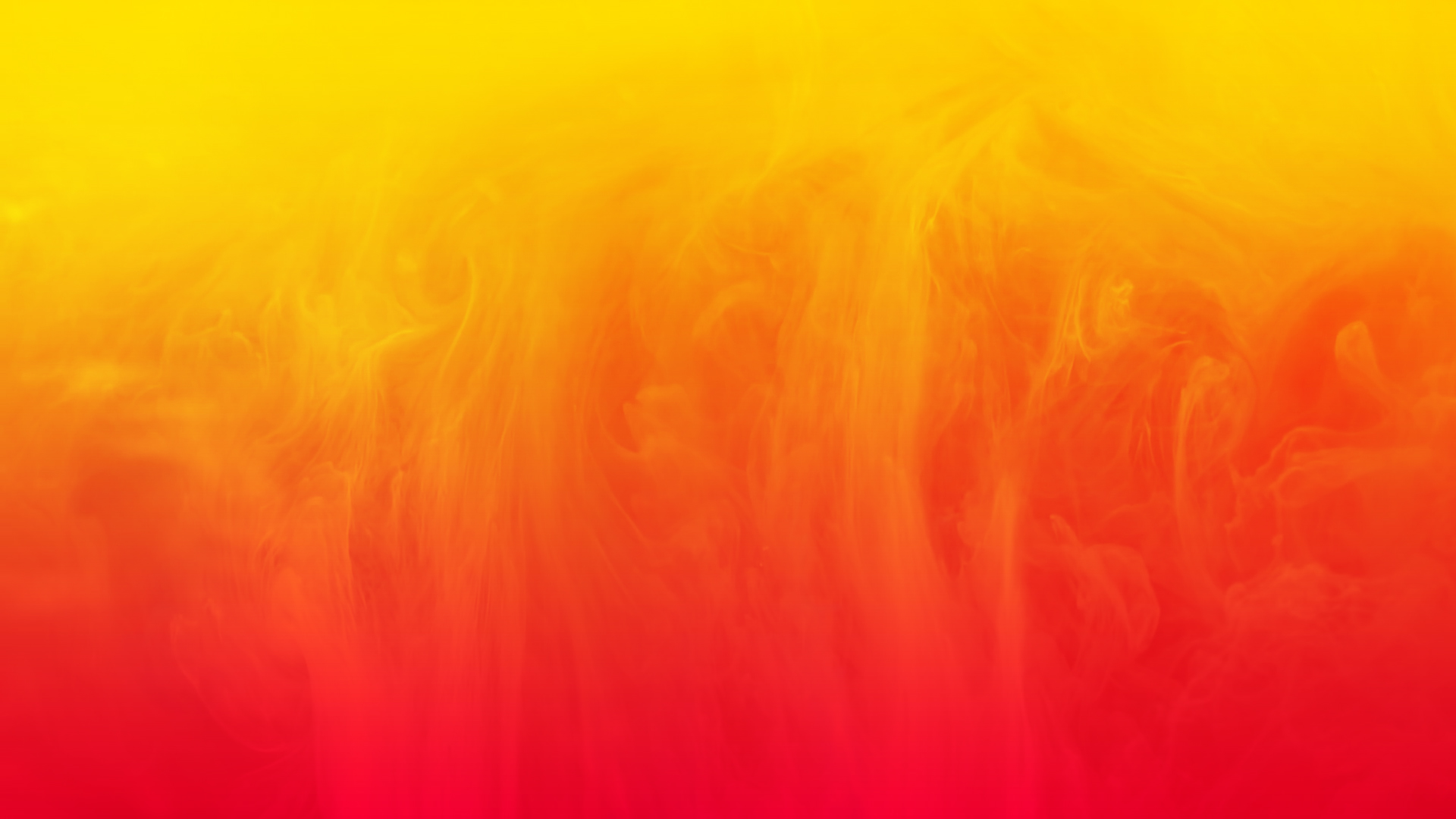 PROCESO DE RESPONSABILIDAD FISCAL Y JURISDICCIÓN COACTIVA
TEMAS RELEVANTES DE FALLOS CON RESPONSABILIDAD
Compra sobredimensionada y/o innecesaria de maquinaria, en cuantía de $40.545.975.545,00

Inexistencia de acciones o medidas correctivas que condujo a la imposición de multas, en cuantía de $97.654.174.120,00

Devolución del IVA en 2011 ante la DIAN, en cuantía de $628.792.629,00 

Irregularidades en un convenio por obras, en valor de $551.803.836

Irregularidades en un convenio de asociación, en cuantía de $366.389.931,21

Incumplimiento del convenio de asociación, por la suma de $238.945.000

Incumplimiento en la entrega en un contrato, por el valor de $134.253.788,95

Irregularidades en un convenio de asociación, en cuantía de $549.498.650,00
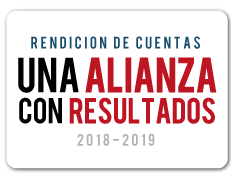 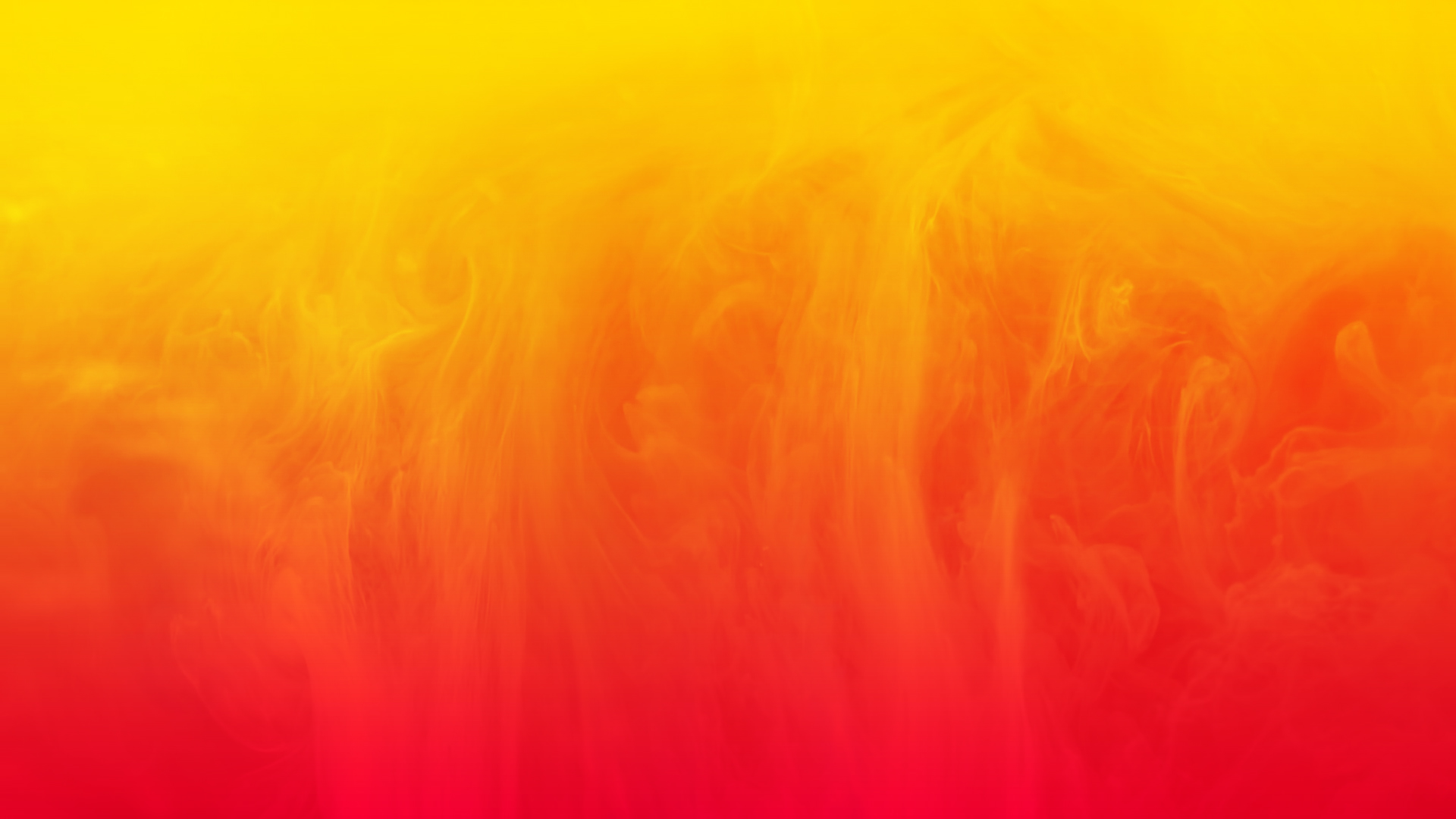 PROCESO DE RESPONSABILIDAD FISCAL Y JURISDICCIÓN COACTIVA
DECISIONES EJECUTORIADAS EN EL 2018 Y EN EL PRIMER SEMESTRE DE 2019:
Fuente: Prefis y libros de la Dirección de Responsabilidad Fiscal y de la Subdirección  del Proceso de Responsabilidad Fiscal
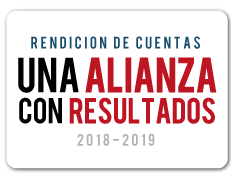 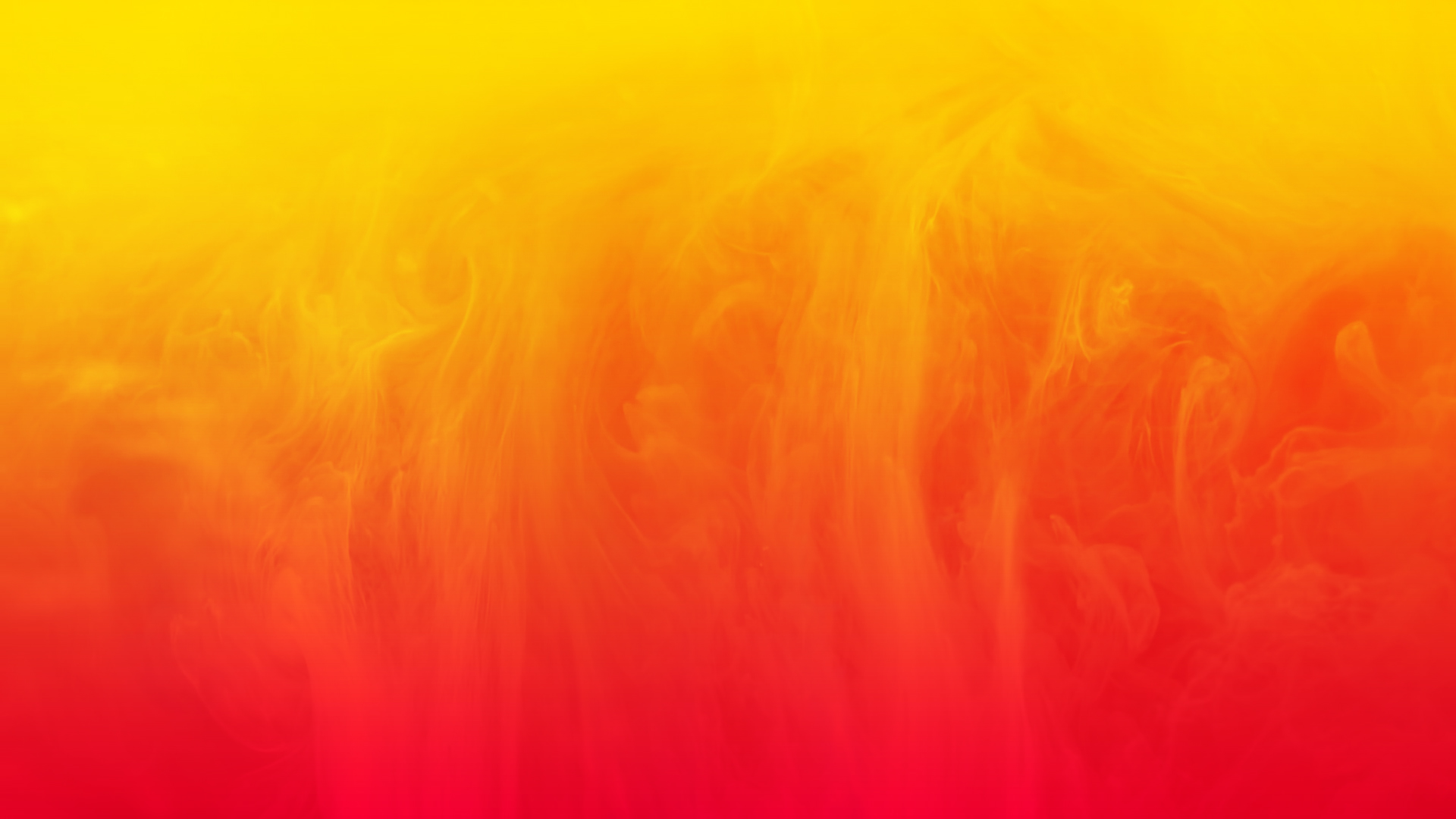 PROCESO DE RESPONSABILIDAD FISCAL Y JURISDICCIÓN COACTIVA
PROCESOS DE JURISDICCIÓN COACTIVA ACTIVOS AL TERMINAR 2018 Y EL PRIMER SEMESTRE DE 2019
Fuente: libros de la Subdirección  de Jurisdicción Coactiva
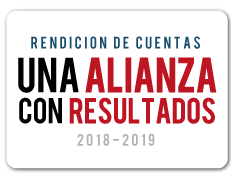 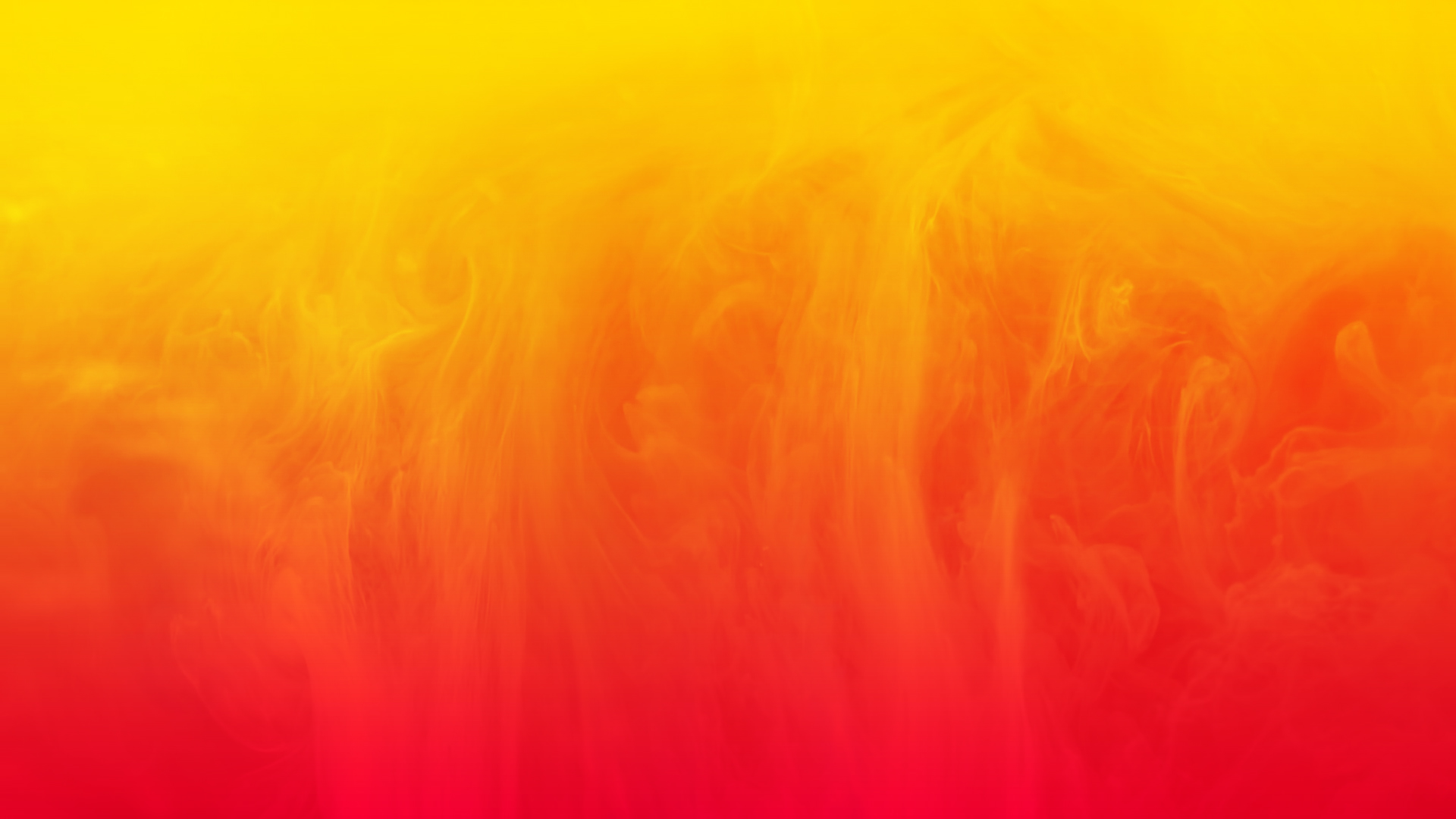 PROCESO DE RESPONSABILIDAD FISCAL Y JURISDICCIÓN COACTIVA
BENEFICIOS DE CONTROL FISCAL EN EL PROCESOS DE RESPONSABILIDAD FISCAL (COBRO PERSUASIVO) 
EN EL 2018 Y EN EL PRIMER SEMESTRE 2019
Beneficios de control fiscal destacados en procesos de responsabilidad fiscal

En cuantía de $6.953.901.318, por irregularidades en un convenio para la construcción, reparación y mantenimiento de obras.
Por un valor de $13.944.945.572, por la deficiente gestión de haber invertido recursos para una construcción.
Fuente: Prefis y libros de la Subdirección  del Proceso de Responsabilidad Fiscal
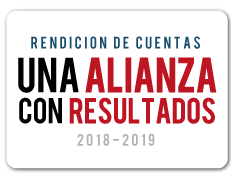 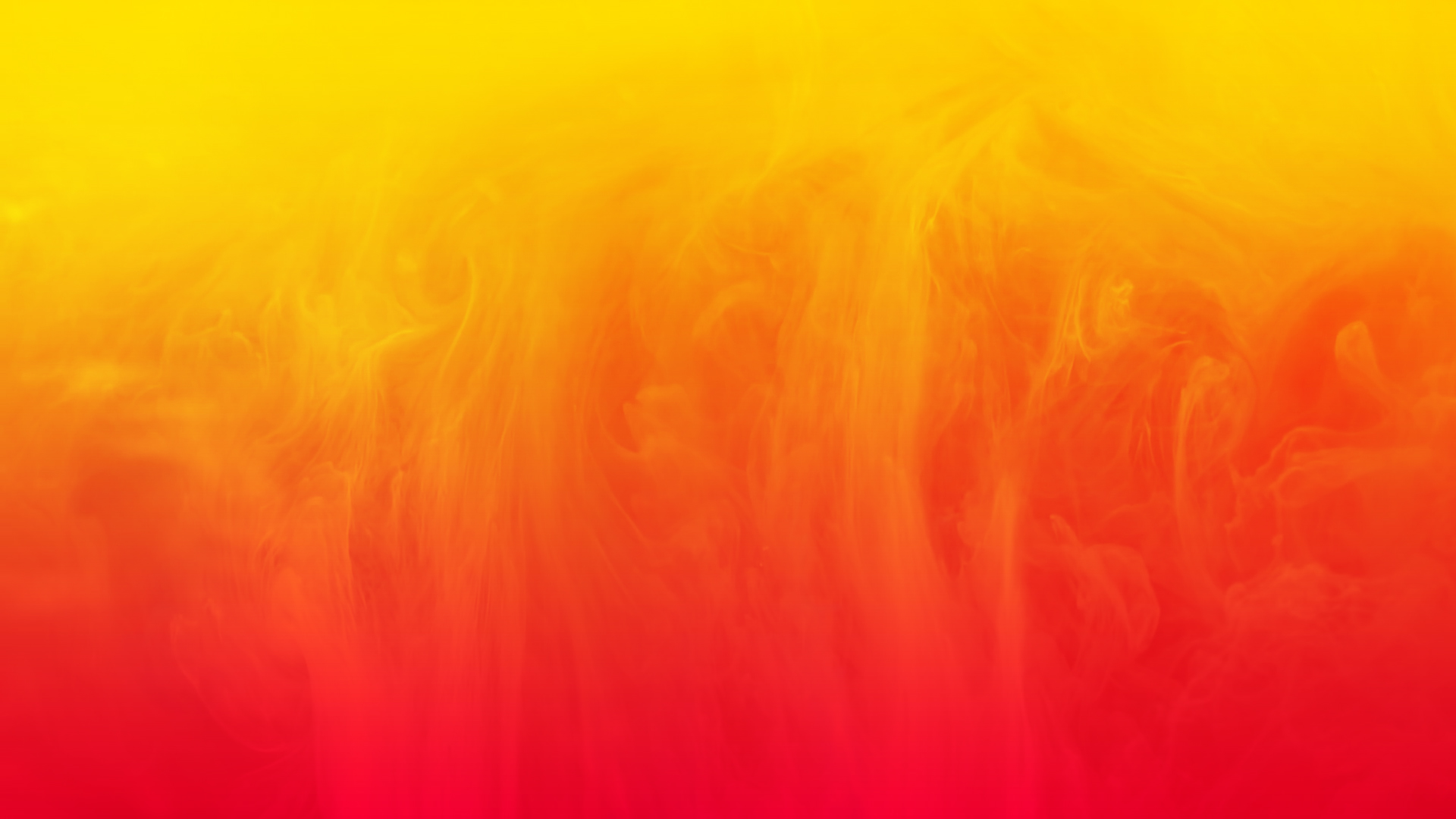 PROCESO DE RESPONSABILIDAD FISCAL Y JURISDICCIÓN COACTIVA
BENEFICIOS DE CONTROL FISCAL EN EL PROCESO DE JURISDICCIÓN COACTIVA (COBRO COACTIVO) 
EN EL 2018 Y EN EL PRIMER SEMESTRE 2019
Beneficios de control importantes en el proceso de jurisdicción coactiva
 

En el año 2018, por cuantía de $3.800.000.000 y para el año 2019 por valor de $441.355.976, en un proceso activo.
 

Recaudo en el 2018 y 2019 por un monto $472.678.963, en un proceso finalizado.

 
En la vigencia 2019 por un valor de $116.370.458, en un proceso activo.


En el año 2018 por un valor de $88.121.065.90 y en el 2019 $44’023.075, en un proceso activo.
Fuente: Prefis y libros de la Subdirección  del Proceso de Responsabilidad Fiscal
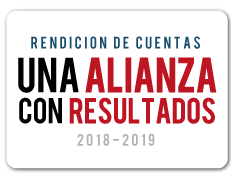 Gracias